Service Software Product Ordering System (SSPOS)
Topics Covered
What the System is
How to Access the System
How to create an order (the order process)
How to search for an order
How to manage your subscription list 
Review subscription history
Review Dealer Position 
Review and/or change the quantity in an order
Delete subscriptions
The management of 
SIS DVD, Cat ET disks, and Second-Level Dealer Packages is completed through the 
Service Software Product Ordering System

SSPOS
Accountability
SSPOS enables the Dealer Admin the opportunity to: 
Simplify subscription management 
Assume ordering capability 
Perform maintenance of dealer position codes
Enable dealers to manage SIS DVD & Cat ET media from one centralized website
Accessing the SSPOS
2 Ways to Access:
*Use the same log on credentials on both websites


1) Direct  Go through the SSPOS URL:   

		https://oos.midlandcorp.com/sis 



2) Indirect  go through a link in the MOOS website:
  
		https://oos.midlandcorp.com/cat
Logging Into the System
Username & Password Required 

Users must be registered in the Media Online Ordering System (MOOS) before access to the SSPOS system can be granted

If NOT already registered, please submit a registration form through the MOOS website using the Registration link
Forgot Password?
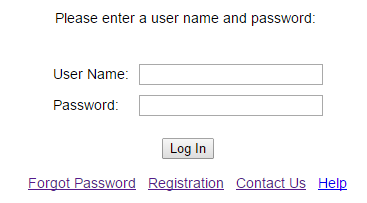 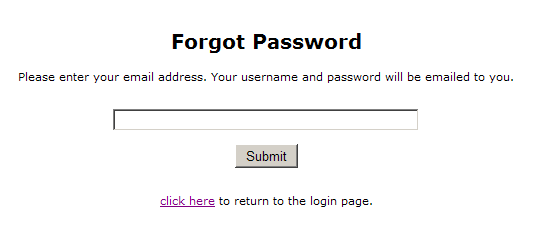 An auto-generated email with your username and password will be sent
Indirect  Going through MOOS
1) Log into https://oos.midlandcorp.com/cat

2) Use the link on the homepage titled “Click HERE to Order”
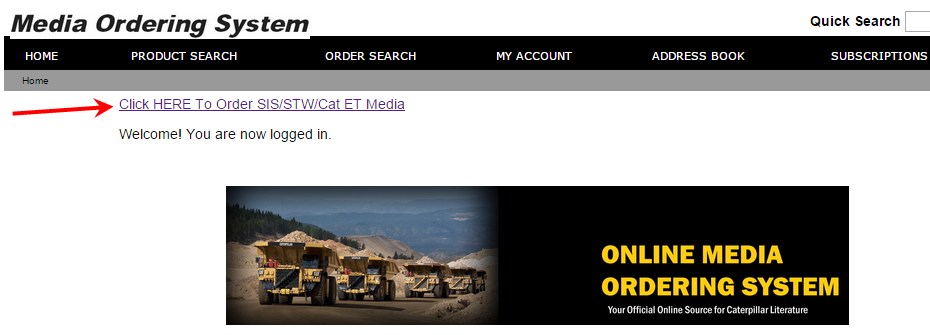 Direct  Logging into SSPOS
1) Log into https://oos.midlandcorp.com/sis
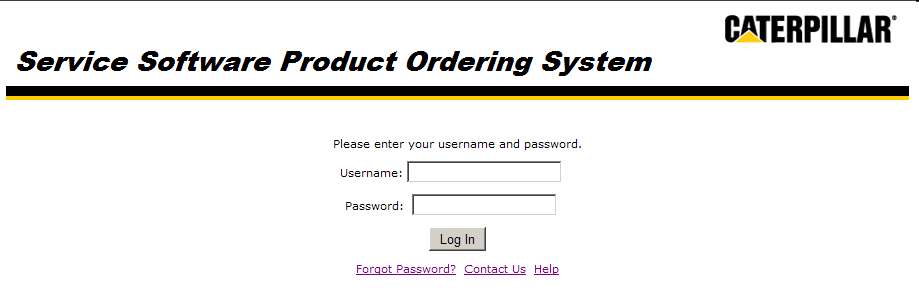 Order Process
Caterpillar: Confidential Yellow
Add to Shopping Cart
Verify Shipping Info & Contents
Receive Confirmation #
Check Order Status
Select        Disc Type
Submit Order (Check Out)
Order Process
Select Disc Type and Media
Add to Shopping Cart
Verify Shipping Info / Cart Contents
Submit Order (Check Out)
Receive Confirmation (# and email)
Check Order Status
Add to Shopping Cart
Verify Shipping Info & Contents
Receive Confirmation #
Check Order Status
Select        Disc Type
Submit Order
Select Disc Type
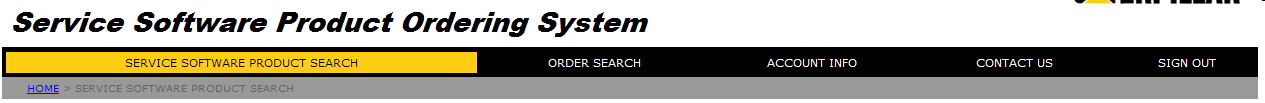 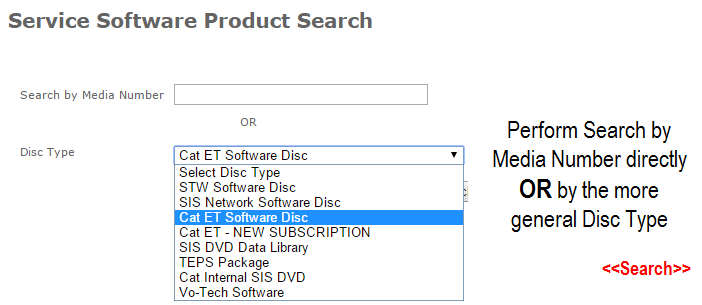 Add to Shopping Cart
Verify Shipping Info & Contents
Receive Confirmation #
Check Order Status
Select        Disc Type
Submit Order
Select Media
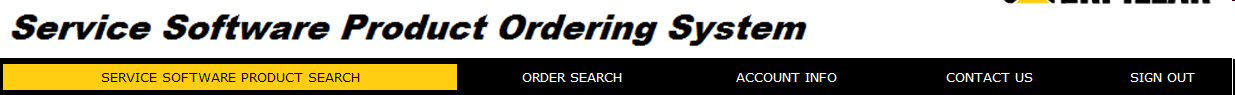 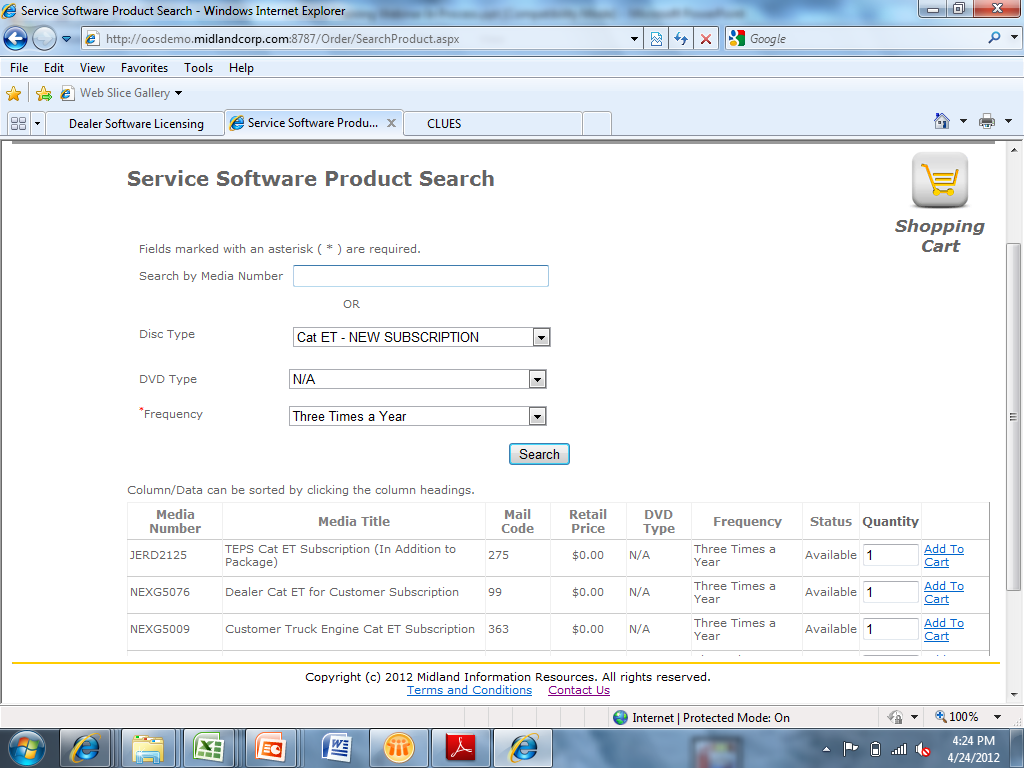 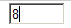 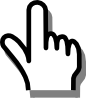 Add to cart – one line at a time
Add to Shopping Cart
Verify Shipping Info & Contents
Receive Confirmation #
Check Order Status
Select          Disc Type
Submit Order
Shopping Cart
Available edits: Quantity (more or less), Remove, Check Out
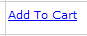 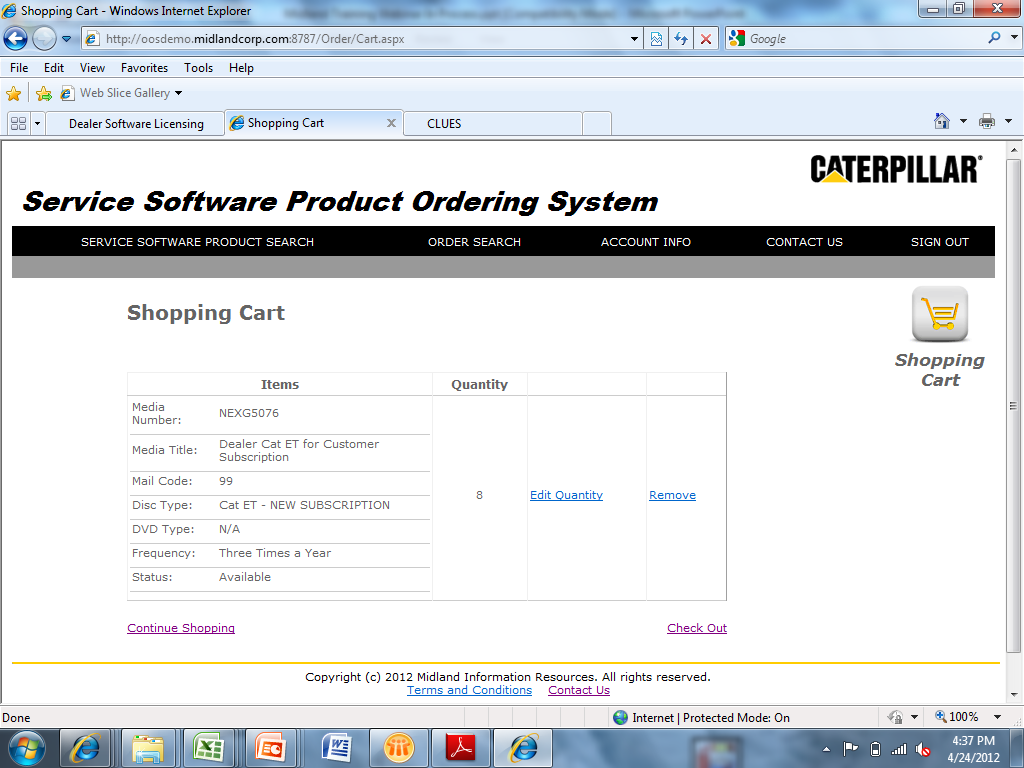 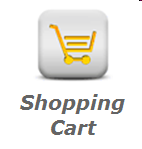 Add to Shopping Cart
Verify Shipping Info & Contents
Receive  Confirmation #
Check Order Status
Select          Disc Type
Submit Order
Submit Order (Check Out)Verify Shipping Information
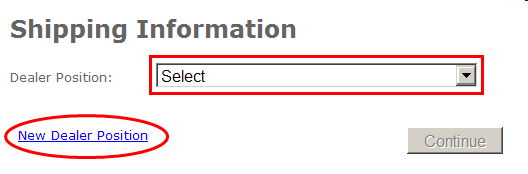 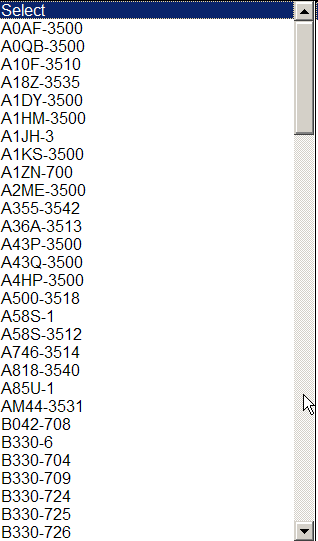 Dealer Position (deliver to) must be created or selected to continue
Add to Shopping Cart
Verify Shipping Info & Contents
Receive  Confirmation #
Check Order Status
Select Subscriptions
Submit Order
Shipping InformationComplete – Edit – Continue
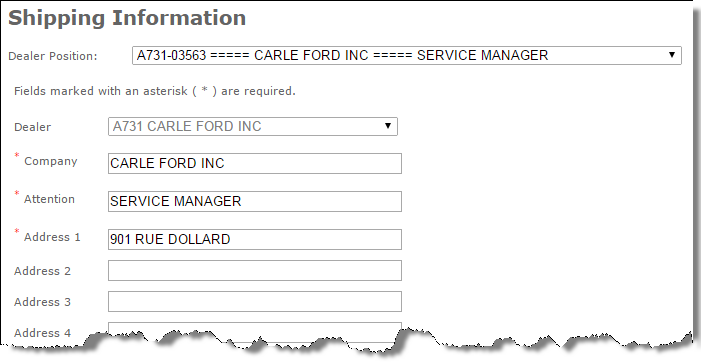 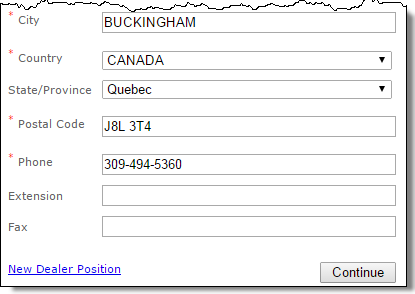 Add to Shopping Cart
Verify Shipping Info & Contents
Receive  Confirmation #
Check Order Status
Select Subscriptions
Submit Order
Shipping Options
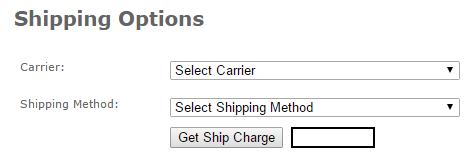 United States
UPS: Ground, Next Day Air, 2nd Day Air, 3 Day Select
International
UPS: Worldwide Express, Worldwide Expedited, Worldwide Saver
DHL: Worldwide Express, Worldwide Expedited, Worldwide Saver
Get Ship Charge after making carrier and shipping method choices
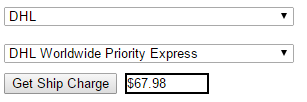 Tax Terms & Conditions
Please review the tax terms and conditions below and select the 'I accept' button. You must accept these terms and conditions before continuing with your order.
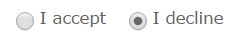 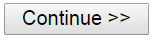 Add to Shopping Cart
Verify Shipping Info & Contents
Receive  Confirmation #
Check Order Status
Select          Disc Type
Submit Order
Order Summary Verify – Modify – Submit
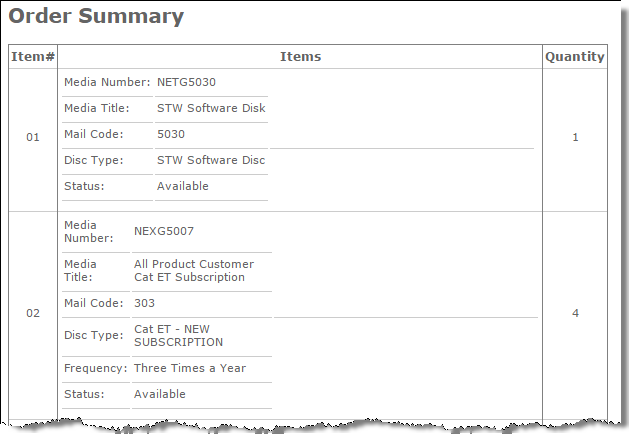 Please note: 
Be sure to make any changes at this point. Once an order is submitted, the order cannot be changed or cancelled.
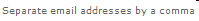 Add to Shopping Cart
Verify Shipping Info & Contents
Receive  Confirmation #
Check Order Status
Select          Disc Type
Submit Order
Order Summary - continuedVerify – Modify – Submit
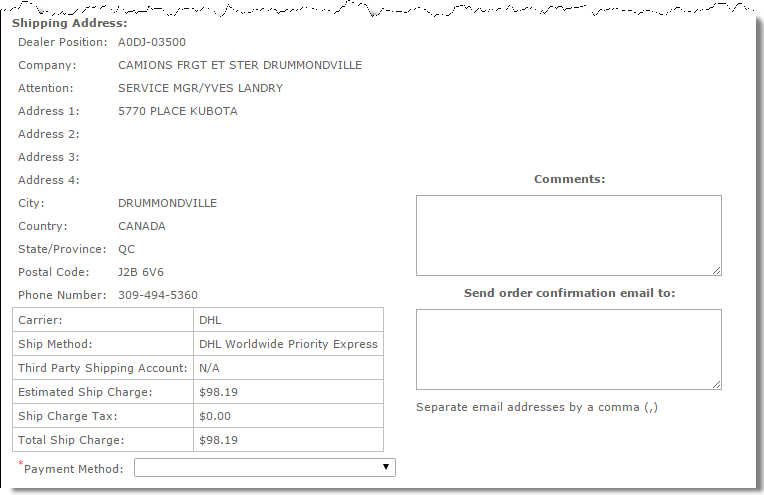 Please note: 
Be sure to make any changes at this point. Once an order is submitted, the order cannot be changed or cancelled.
Enter additional email addresses for someone else to receive a confirmation of the order.
Shipping Selection Examples
International
United States
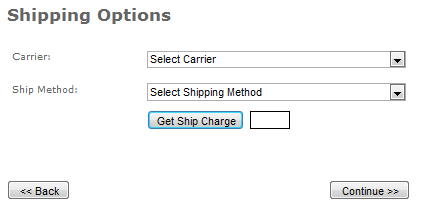 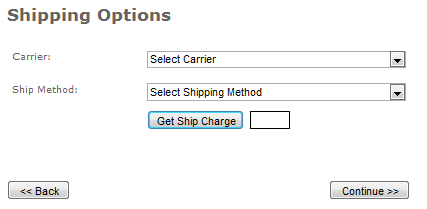 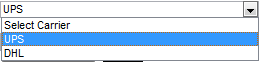 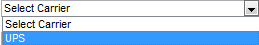 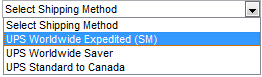 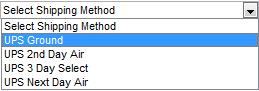 Order Summary
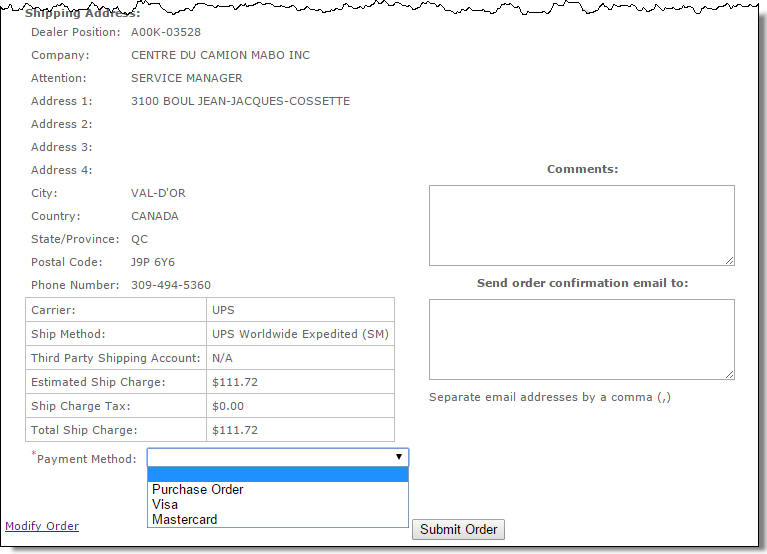 Shipping costs for initial orders are the responsibility of the Dealer.
Payment Method:
Purchase Order, Visa or Mastercard
Credit Card Information
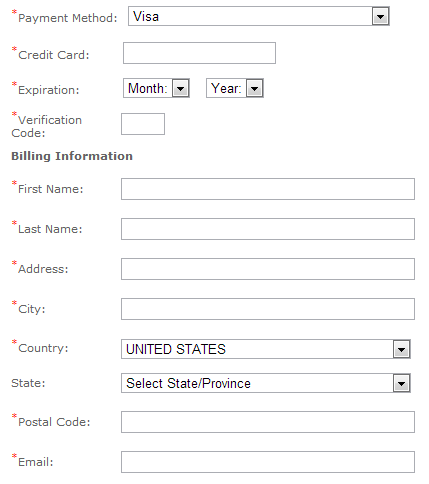 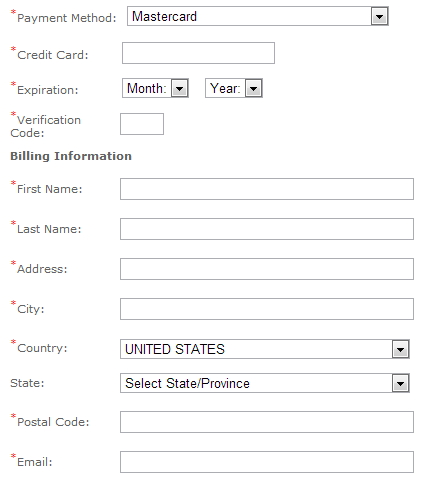 The credit card will not be charged until the item actually ships.
PO Number Information
Reference field used to track shipping costs. This number will be listed on your bi-monthly bill from Midland for shipping charges.

The number can be anything, including Dealer internal Purchase Order information.
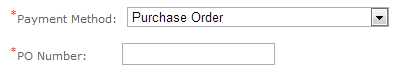 Third Party Account Setup
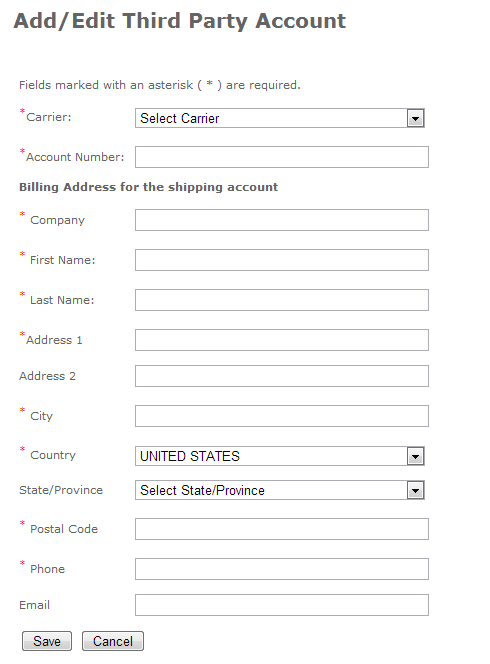 It is the Dealer’s responsibility to make sure that this information is correct.

If it is incorrect, the system will automatically charge you through Midland.
ALL orders with a United States address must ship using UPS, even if you have an account with a different carrier.
Third Party Account Selection
Then you may select the Account you have already set up on the site.
You must choose the YES button on the Shipping Options page.
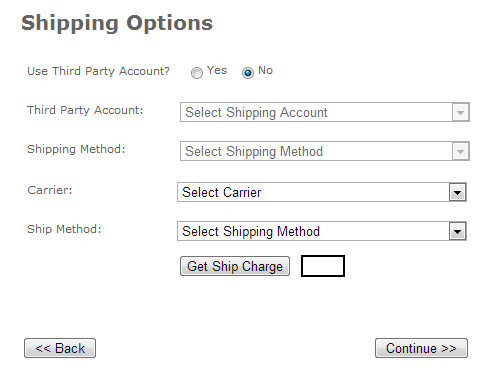 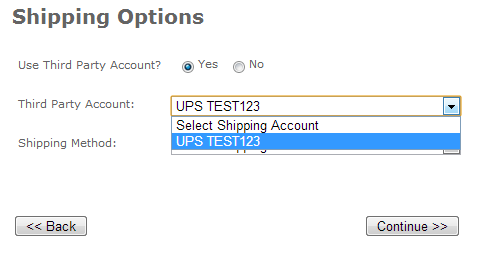 Add to Shopping Cart
Verify Shipping Info & Contents
Receive  Confirmation #
Check Order Status
Select         Disc Type
Submit Order
Order Confirmation
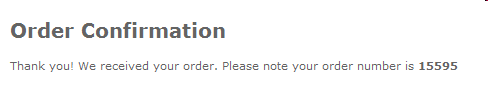 Confirmation email follows on next page
Email Confirmation of Order
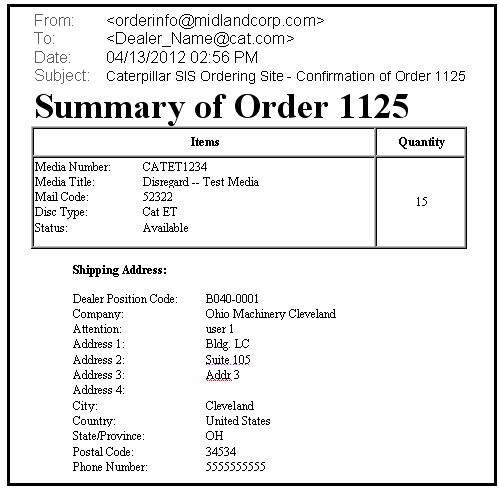 Order Search & Details
Caterpillar: Confidential Yellow
Add to Shopping Cart
Verify Shipping Info & Contents
Receive Confirmation #
Check Order Status
Select        Disc Type
Submit Order
Order Search
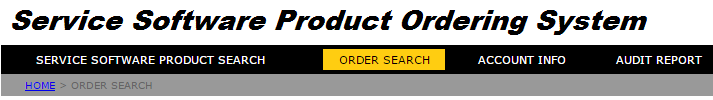 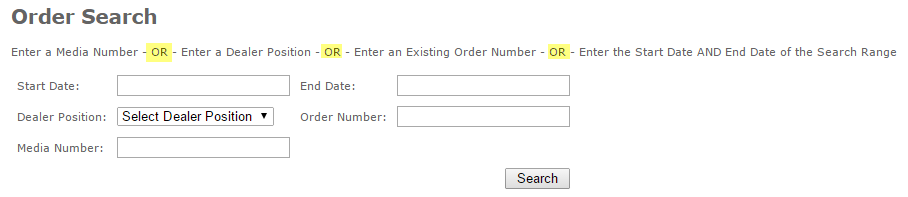 Add to Shopping Cart
Verify Shipping Info & Contents
Receive Confirmation #
Check Order Status
Select        Disc Type
Submit Order
Order Search Results
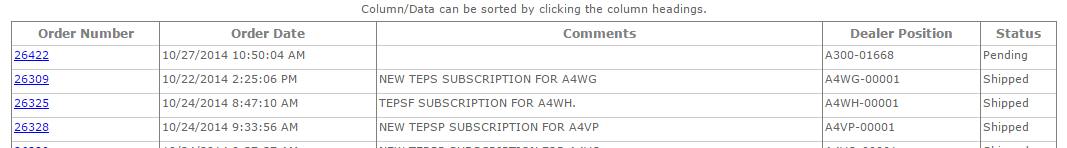 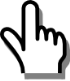 Status Listings:
Pending
In Process
Shipped
Selecting order number provides more detail
No Order Changes Allowed
Order Details
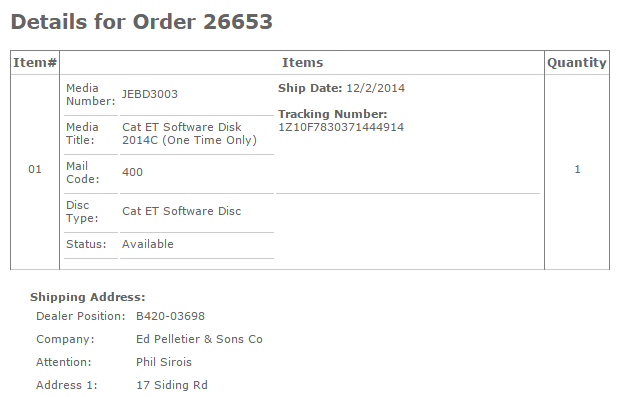 Orders are processed at the end of each business day
Order Details Updatedwith Shipping & Tracking Information
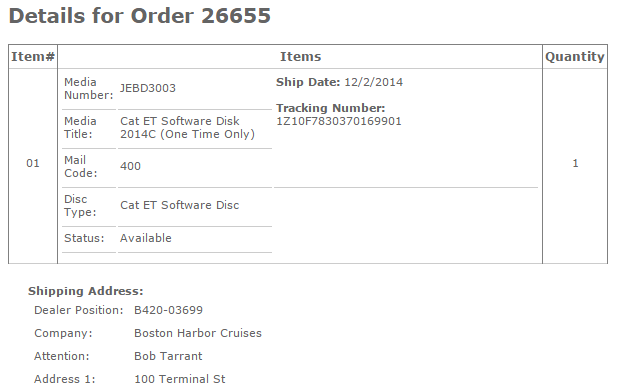 Dealer Position
Caterpillar: Confidential Yellow
Create or Edit Dealer Position
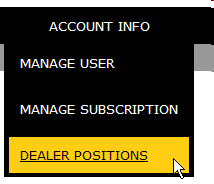 Dealer position – unique short-hand for a specific address/attention combination
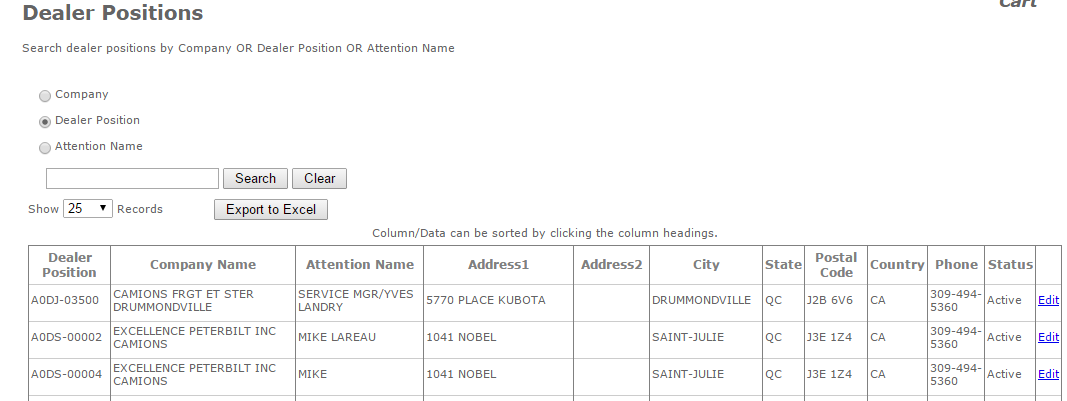 Caterpillar: Confidential Yellow
Create Dealer Position – cont.
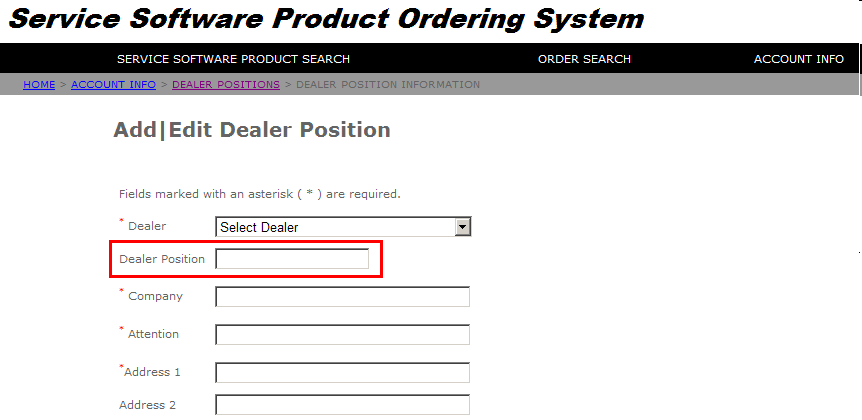 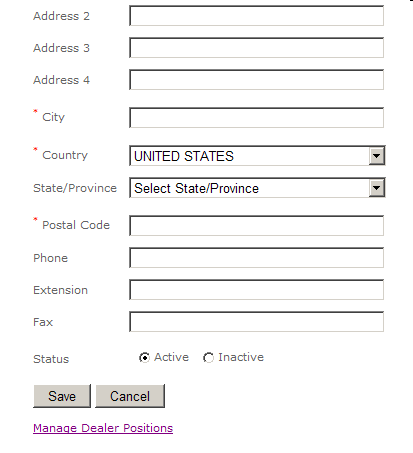 Upon choosing your Dealer, a unique Dealer Position automatically populates. The Dealer Position cannot be manually changed or entered. This is a protected field – non editable.
Caterpillar: Confidential Yellow
Manage Subscription
Caterpillar: Confidential Yellow
Manage Subscription
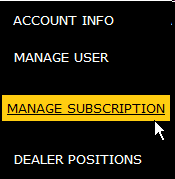 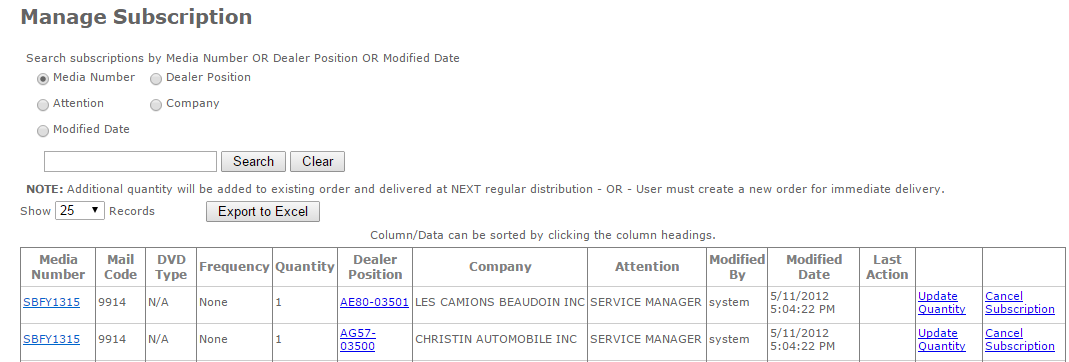 Manage Subscription
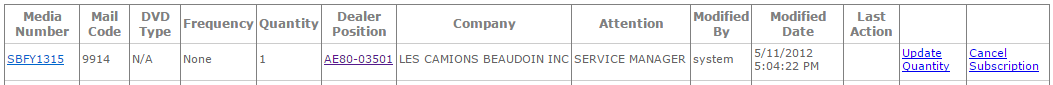 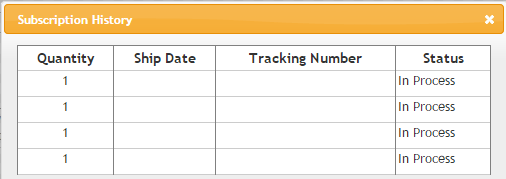 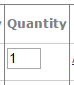 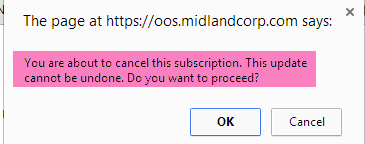 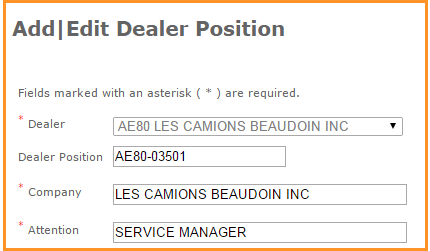 User Management
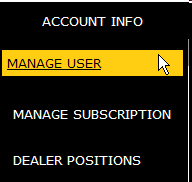 -SIS Administrators are automatically set up with access.
-Users can add additional users who meet the requirements listed to the left.
Requirements: A CWS ID and prior registration on the MOOS site
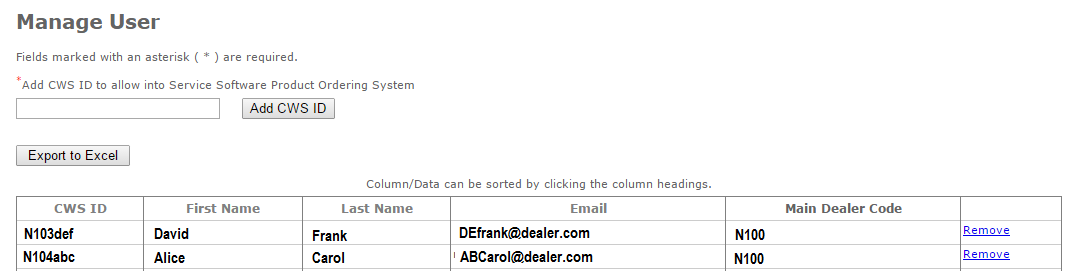 HELP Page
HELP page contains links to PDF documents for step-by-step instructions on the functions available on the site.
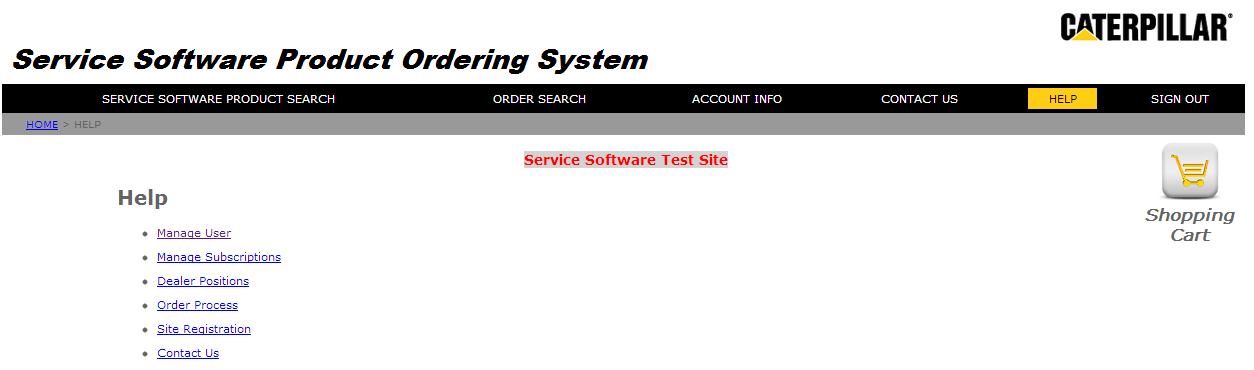 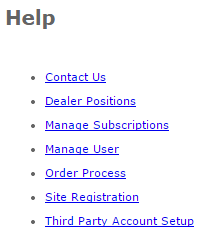 Contact Us
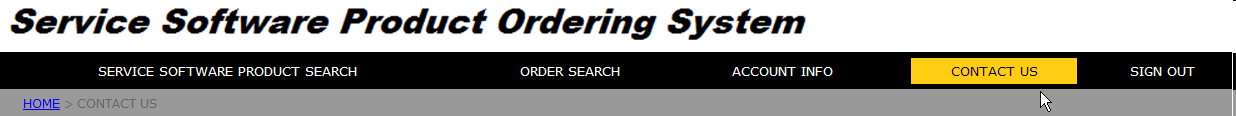 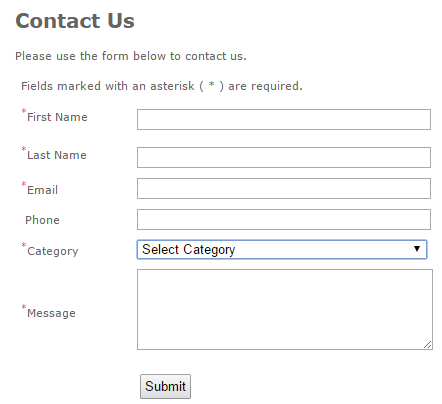 Category selection determines recipient of the “Contact Us” information
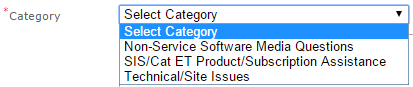 Contact Us
For Non-Serivce Software Media Questions, 
		Research_Media@cat.com

For SIS/Cat ET Product/Subscription Assistance, 	Technical_Information_Access_Solutions@cat.com

For Technical/Site Issues, 
		Cat_Support@elandersamericas.com
Action …..    Where to go
Terminology